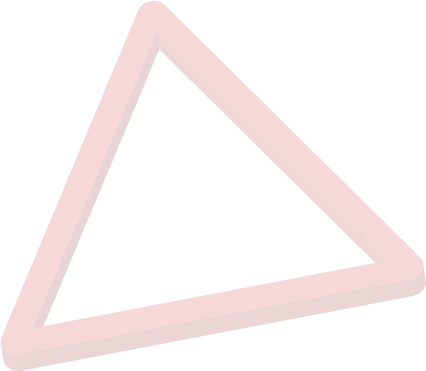 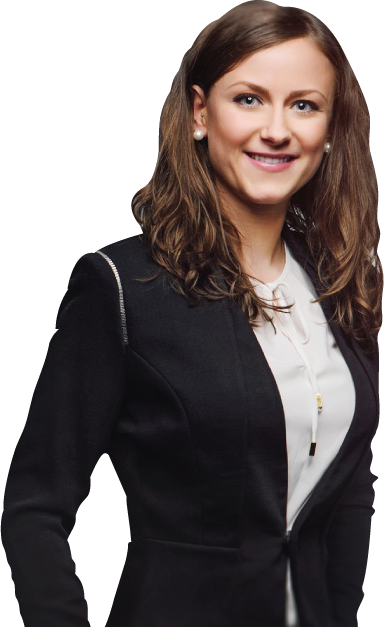 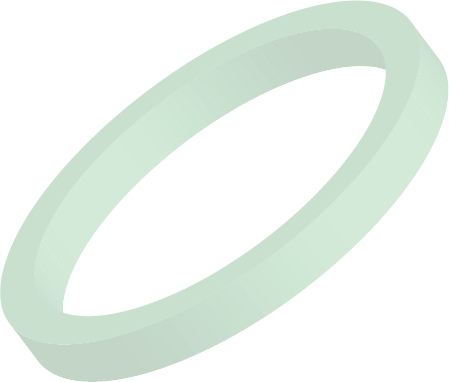 Cecilia Metz
MARKETING ASSISTANT
Personal Profile
Lorem ipsum dolor sit amet, consectetuer adipiscing elit, sed diam nonummy nibh euismod tincidunt ut laoreet dolore magna aliquam erat volutpat.
Work Experience
Skills
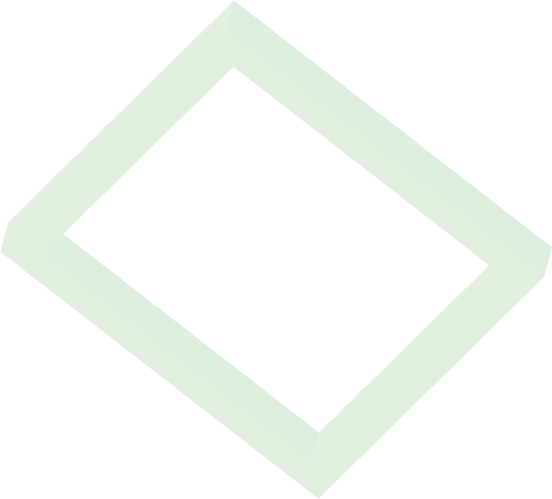 Professional Skills
Rural Research Project in Anand, Gujarat
Hirthe-Senger
Jerde and Sons
Lubowitz-Berge
San Diego University
Oatsbrook College
Dissertation
Brand Management
New Product Development
Go-To-Market Strategy
Social Media Management
Consumer Behaviour
Youth Perceptions & Aspirations with Relation to Milk Industry, MICA
Marketing Assistant
Marketing Assistant
Marketing Assistant
Bachelor in Marketing
Business Management
Relationship of Purchase Intentions & Social Media Amongst Generation Y, MICA
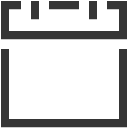 Jun 2019 - Jan 2020
Jun 2018 - Jun 2019
Jun 2017 - Jan 2018
Jun 2018 - Jan 2014
Jun 2011 - Jan 2014
March - 2020
March - 2019
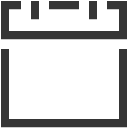 Languages
English
Hindi
Spanish
(Native)
(Full)
(Full)
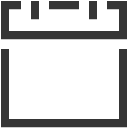 Education Highlights
Publications
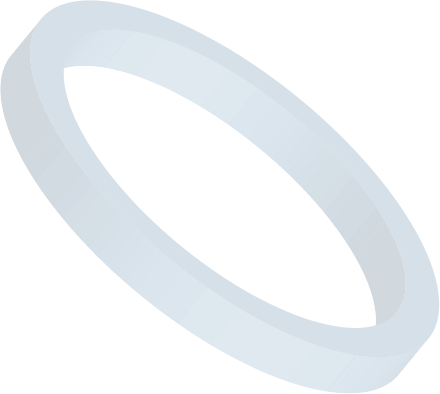 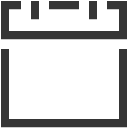 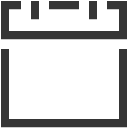 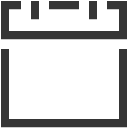 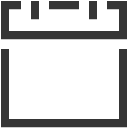 (123) 456-7890
domain.ltd
mail@domain.ltd
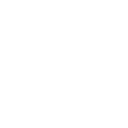 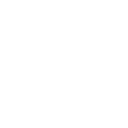 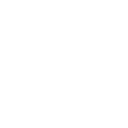